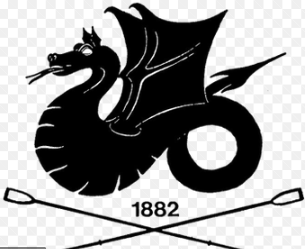 Leicester RC Circuits
Warm Up
5 Minutes
Get Ready
5
4
3
2
1
Side Squat (30 Sec)
Change to Burpee
Burpee (30 Sec)
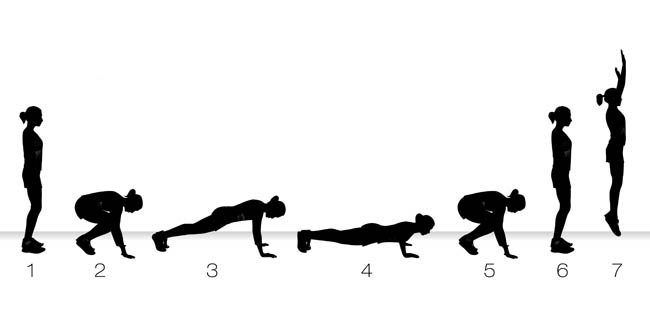 Change to Press Up
Press Up (30 Sec)
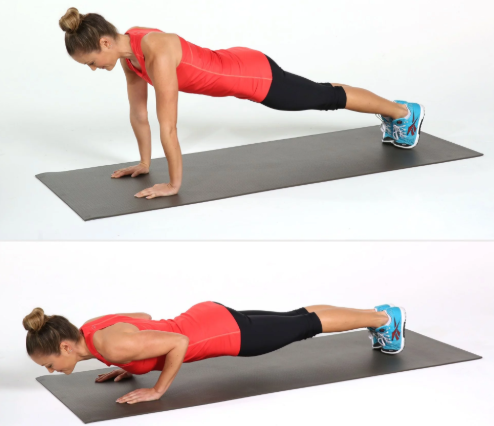 Change to Lunge with Knee Drive – Left Leg
Lunge with Knee Drive – Left Leg (15 Sec)
Change to Lunge with Knee Drive – Right Leg
Lunge with Knee Drive – Right Leg (15 Sec)
Change to Mountain Climbers
Mountain Climbers (30 Sec)
Change to High Knees
High Knees (30 Sec)
Change to Side Squat
Side Squat (30 Sec)
Change to Burpee
Burpee (30 Sec)
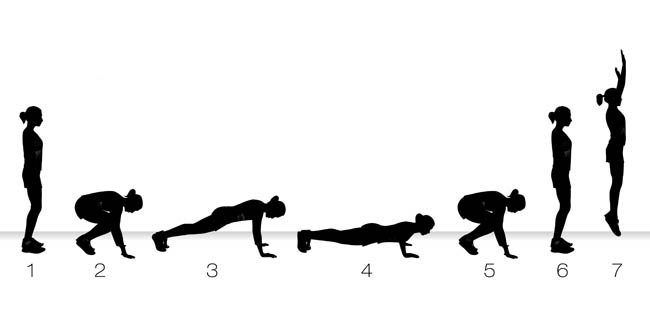 Change to Press Up
Press Up (30 Sec)
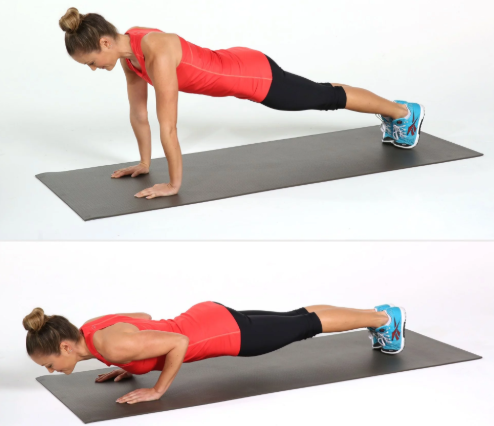 Change to Lunge with Knee Drive – Left Leg
Lunge with Knee Drive – Left Leg (15 Sec)
Change to Lunge with Knee Drive – Right Leg
Lunge with Knee Drive – Right Leg (15 Sec)
Change to Mountain Climbers
Mountain Climbers (30 Sec)
Change to High Knees
High Knees (30 Sec)
Change to Side Squat
Side Squat (30 Sec)
Change to Burpee
Burpee (30 Sec)
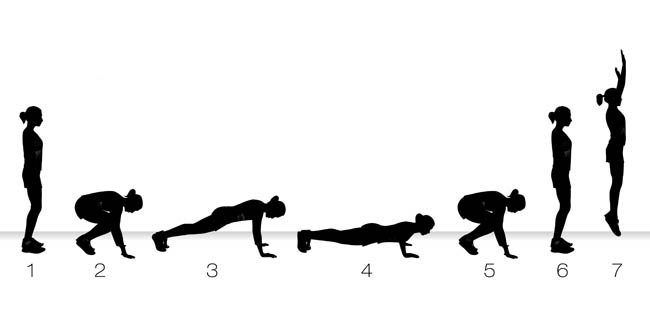 Change to Press Up
Press Up (30 Sec)
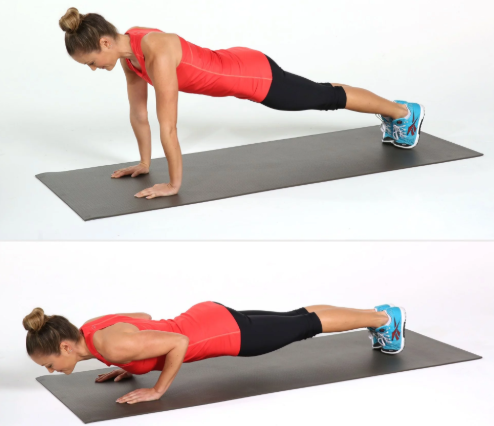 Change to Lunge with Knee Drive – Left Leg
Lunge with Knee Drive – Left Leg (15 Sec)
Change to Lunge with Knee Drive – Right Leg
Lunge with Knee Drive – Right Leg (15 Sec)
Change to Mountain Climbers
Mountain Climbers (30 Sec)
Change to High Knees
High Knees (30 Sec)
Change to Side Squat
Side Squat (30 Sec)
Change to Burpee
Burpee (30 Sec)
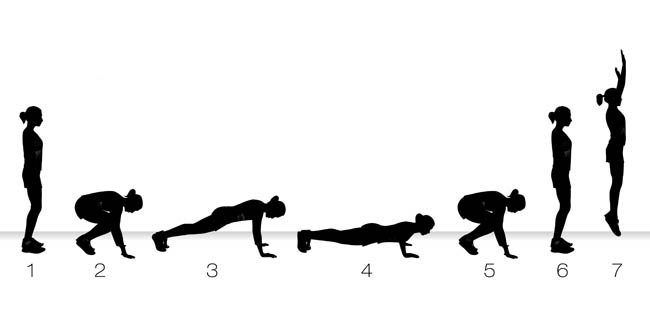 Change to Press Up
Press Up (30 Sec)
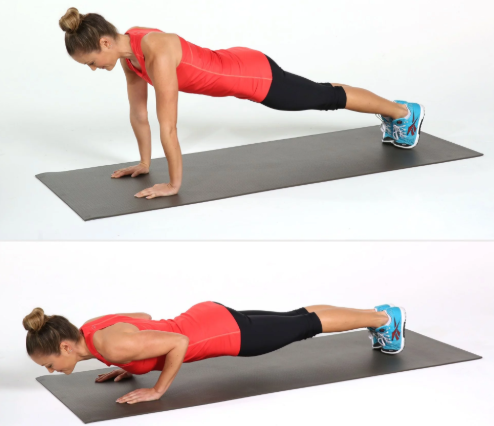 Change to Lunge with Knee Drive – Left Leg
Lunge with Knee Drive – Left Leg (15 Sec)
Change to Lunge with Knee Drive – Right Leg
Lunge with Knee Drive – Right Leg (15 Sec)
Change to Mountain Climbers
Mountain Climbers (30 Sec)
Change to High Knees
High Knees (30 Sec)
Change to Side Squat
Side Squat (30 Sec)
Change to Burpee
Burpee (30 Sec)
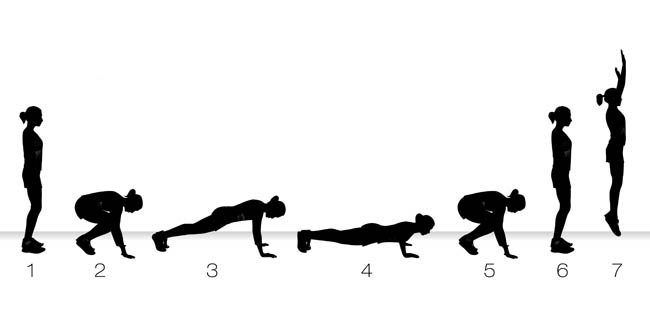 Change to Press Up
Press Up (30 Sec)
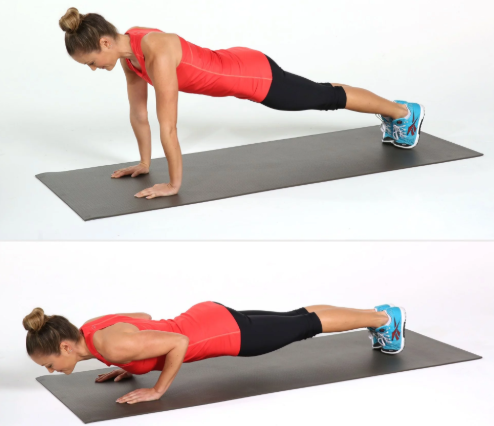 Change to Lunge with Knee Drive – Left Leg
Lunge with Knee Drive – Left Leg (15 Sec)
Change to Lunge with Knee Drive – Right Leg
Lunge with Knee Drive – Right Leg (15 Sec)
Change to Mountain Climbers
Mountain Climbers (30 Sec)
Change to High Knees
High Knees (30 Sec)
1 Min 30 Sec Rest
Side Squat (30 Sec)
Change to Burpee
Burpee (30 Sec)
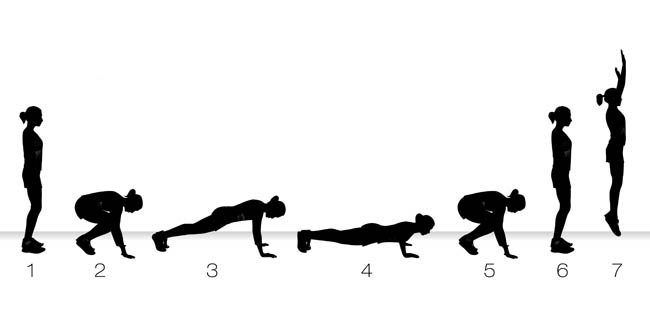 Change to Press Up
Press Up (30 Sec)
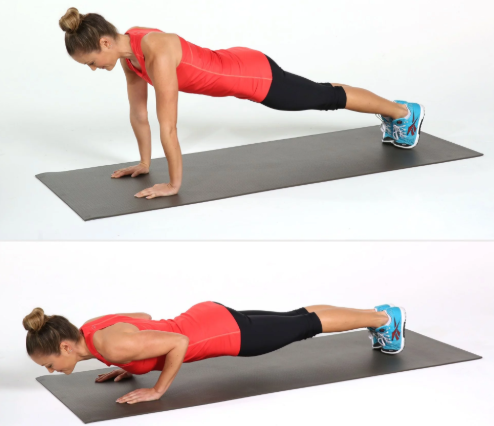 Change to Lunge with Knee Drive – Left Leg
Lunge with Knee Drive – Left Leg (15 Sec)
Change to Lunge with Knee Drive – Right Leg
Lunge with Knee Drive – Right Leg (15 Sec)
Change to Mountain Climbers
Mountain Climbers (30 Sec)
Change to High Knees
High Knees (30 Sec)
Change to Side Squat
Side Squat (30 Sec)
Change to Burpee
Burpee (30 Sec)
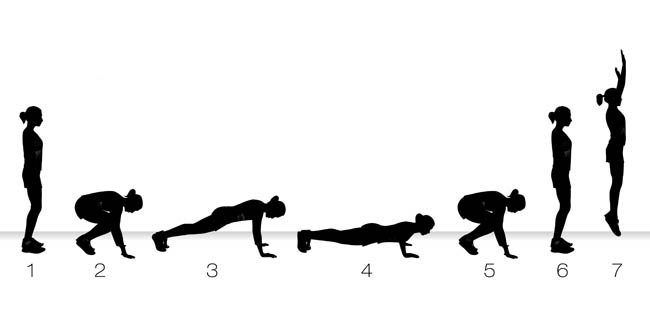 Change to Press Up
Press Up (30 Sec)
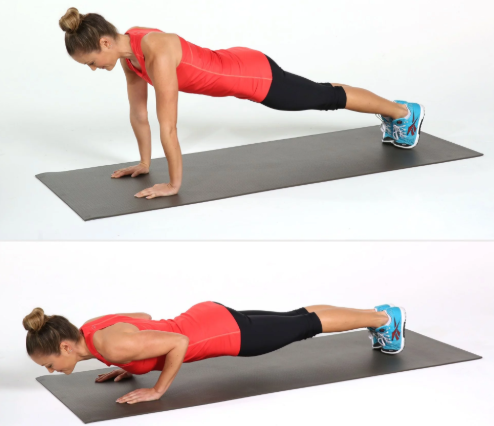 Change to Lunge with Knee Drive – Left Leg
Lunge with Knee Drive – Left Leg (15 Sec)
Change to Lunge with Knee Drive – Right Leg
Lunge with Knee Drive – Right Leg (15 Sec)
Change to Mountain Climbers
Mountain Climbers (30 Sec)
Change to High Knees
High Knees (30 Sec)
Change to Side Squat
Side Squat (30 Sec)
Change to Burpee
Burpee (30 Sec)
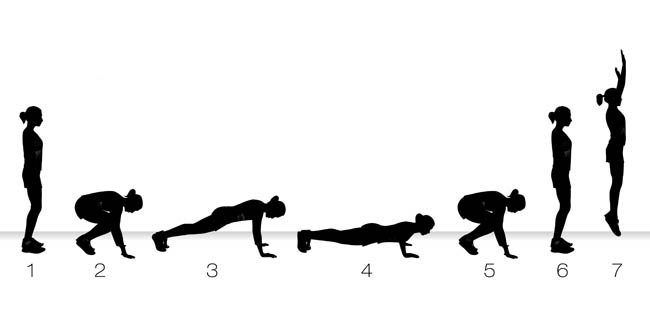 Change to Press Up
Press Up (30 Sec)
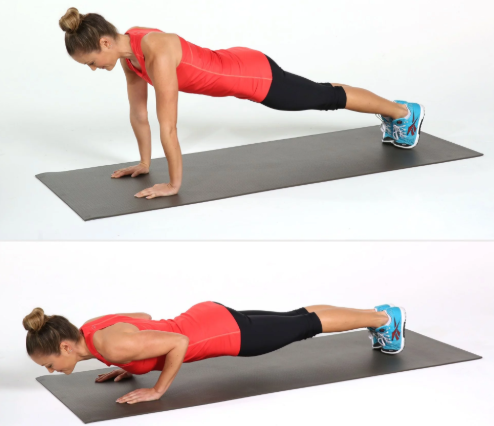 Change to Lunge with Knee Drive – Left Leg
Lunge with Knee Drive – Left Leg (15 Sec)
Change to Lunge with Knee Drive – Right Leg
Lunge with Knee Drive – Right Leg (15 Sec)
Change to Mountain Climbers
Mountain Climbers (30 Sec)
Change to High Knees
High Knees (30 Sec)
Change to Side Squat
Side Squat (30 Sec)
Change to Burpee
Burpee (30 Sec)
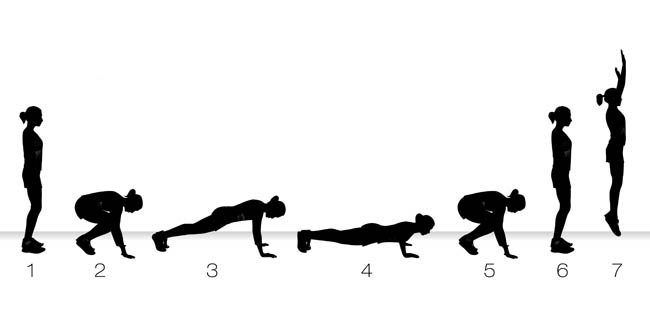 Change to Press Up
Press Up (30 Sec)
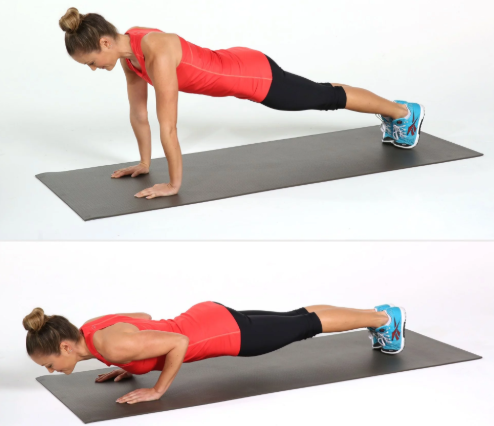 Change to Lunge with Knee Drive – Left Leg
Lunge with Knee Drive – Left Leg (15 Sec)
Change to Lunge with Knee Drive – Right Leg
Lunge with Knee Drive – Right Leg (15 Sec)
Change to Mountain Climbers
Mountain Climbers (30 Sec)
Change to High Knees
High Knees (30 Sec)
Change to Side Squat
Side Squat (30 Sec)
Change to Burpee
Burpee (30 Sec)
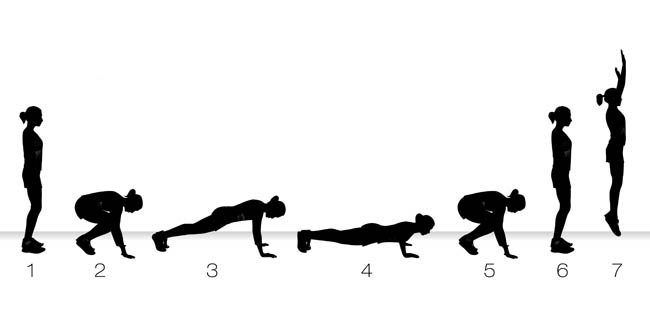 Change to Press Up
Press Up (30 Sec)
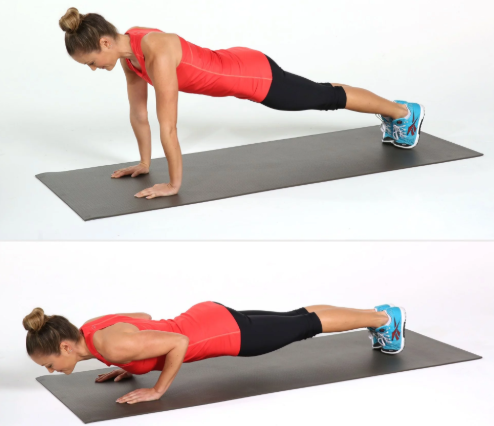 Change to Lunge with Knee Drive – Left Leg
Lunge with Knee Drive – Left Leg (15 Sec)
Change to Lunge with Knee Drive – Right Leg
Lunge with Knee Drive – Right Leg (15 Sec)
Change to Mountain Climbers
Mountain Climbers (30 Sec)
Change to High Knees
High Knees (30 Sec)
8 minute core